A Separate Peace1942Time Capsule Project
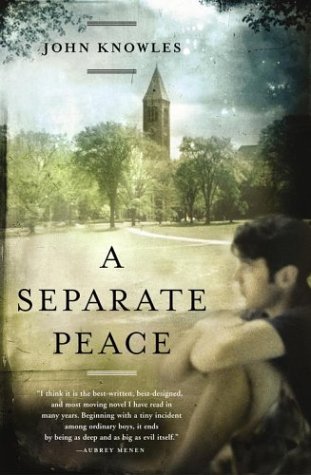 Hannah Paluch
9/14/10
4W
Political Leaders
Winston Churchill
	British Prime Minister

Adolf Hitler
	Chancellor of Germany

Franklin D. Roosevelt
	32nd President Of United States
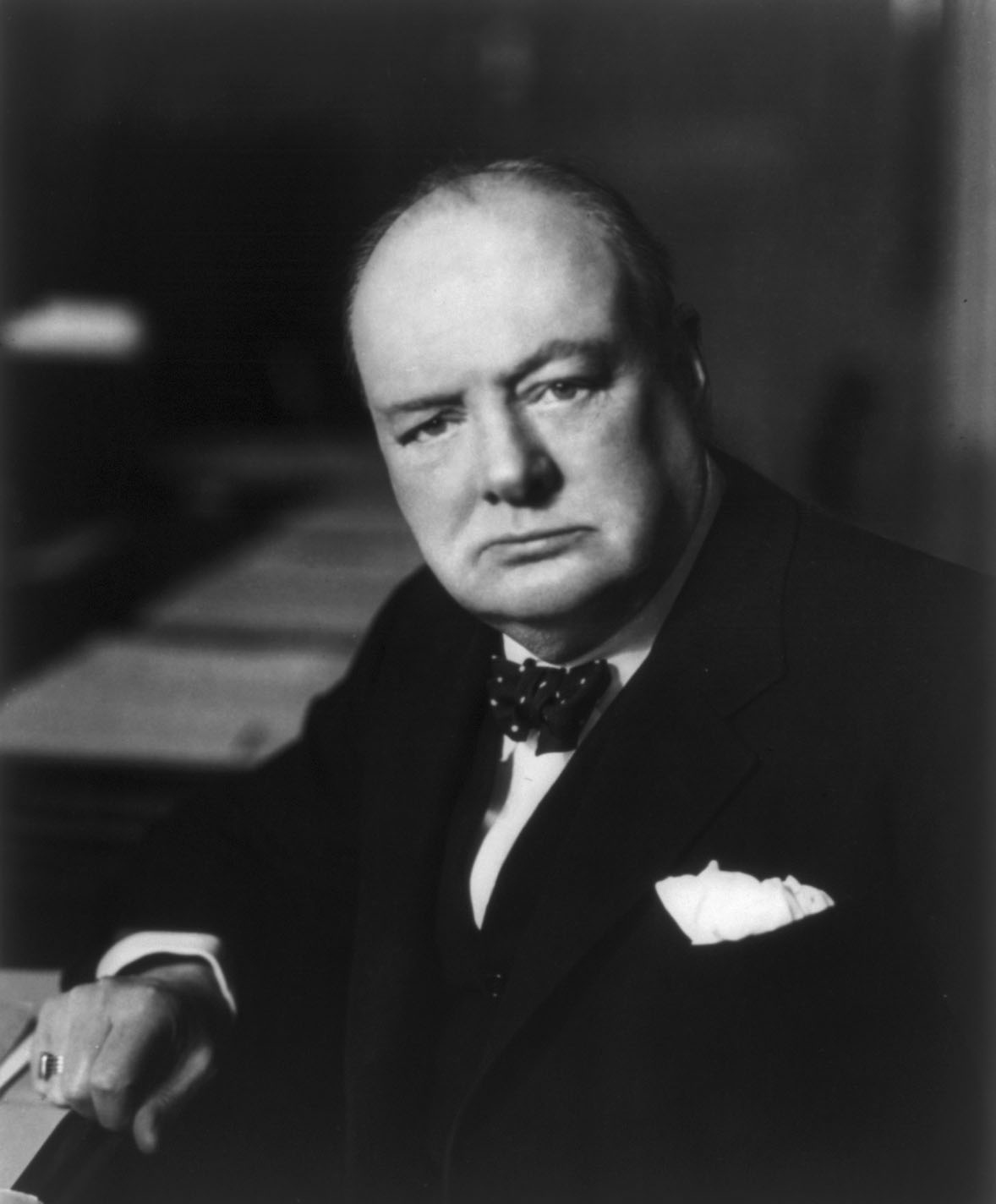 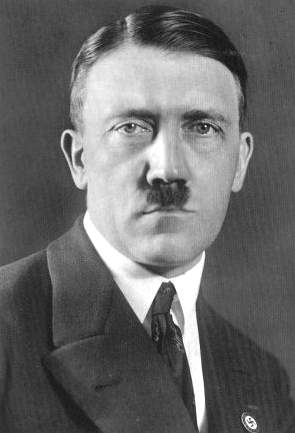 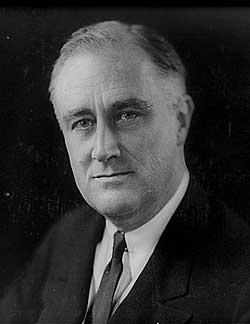 Top Songs
#1: White Christmas
		Bing Crosby

#2: Paper Doll
		The Mills Brothers

#3: Salt Peanuts
		Dizzy Gillespie

#4: Kalamazoo
		Glenn Miller

#5: A String of Pearls
		Glenn Miller
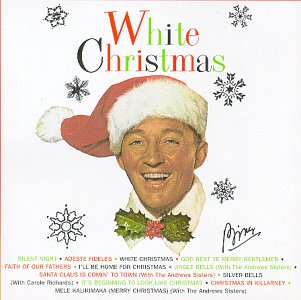 Popular Books
#1: The Stranger
		Albert Camus & Matthew Ward

#2: The Screwtape Letters
		C.S. Lewis

#3: Mythology
		Edith Hamilton

#4: The Boxcar Children
		Gertrude Chandler Warner & L. Kate Deal

#5: Old Yeller
		Fred Gibson
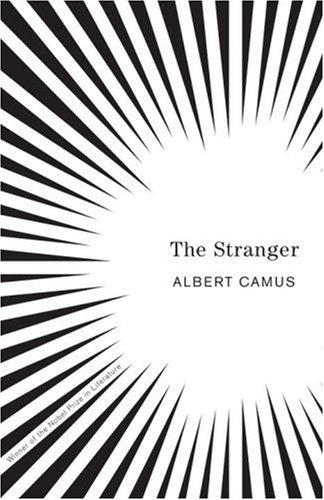 Popular Singers
Frank SinatraBing Crosby Louis Armstrong The Andrews Sisters Dick Haymes Helen Ward Ray Eberle Helen Forrest The Ink Spots Lee Wiley Ivie Anderson Bob Eberly Helen O'Connell Art Lund Frankie Lane
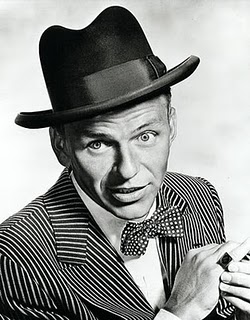 Frank Sinatra
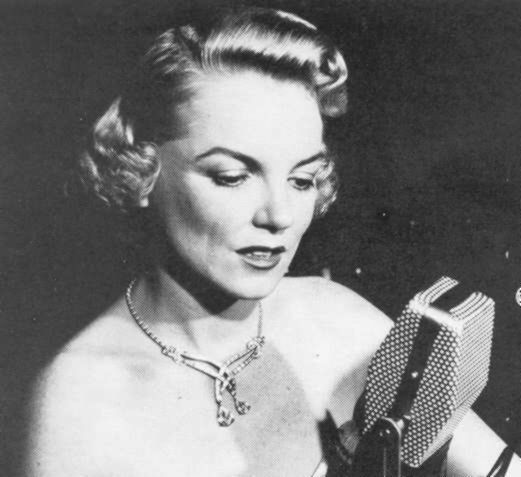 Helen O’Connell
Major Battles in World War II
Iwo jima
Pearl harbor
February 19 – March 16, 1945
also called Operation Detachment
US fought to capture island of Iwo Jima from Japan
Almost 7,000 US soldiers died and about 20,000 were injured
US won the battle
December 7, 1941
also called Hawaii Operation or Operation Z
US ship in Hawaii was attack by Japanese
About 2,500 people died and 1,500 were wounded
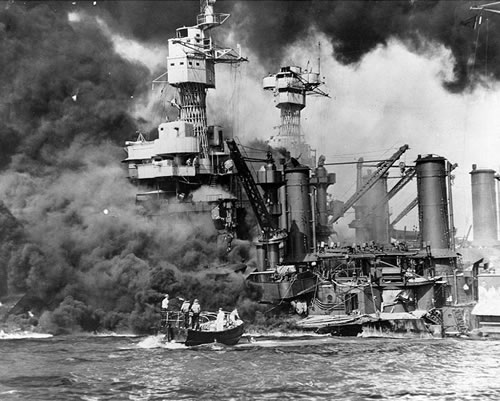 Sports
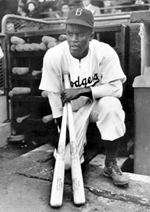 1947- Jackie Robinson became
    first black man to play Major
	League Baseball


1935- Roller Derby
	was invented by Leo
	Seltzer as “another way
	of making a living”
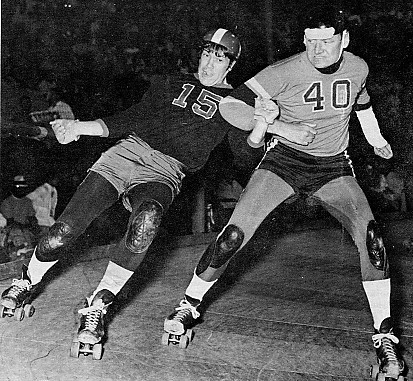 Major Disasters
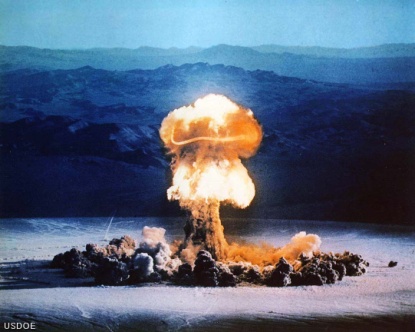 1942- ammonium nitrate explosion in Cleveland, Ohio , 20 people killed
  1944- liquefied natural explosion in Tesserendo, Belgium,  36 people killed, 4,300 cubic meters of confined gas exploded in a huge fireball, sweeping streets with burning gas
  1943- Butadiene explosion, 79 homes and 2 factories destroyed, 57 people killed
  1947- ammonium nitrate cargo ship exploded 532 killed, 300 wounded, 200 missing, city damaged severely 
1948- dim ethyl ether explosion, Ludwig, Germany 245 killed, 3,800 wounded, damage within an 8 km. radius
Clothing
Typical, Everyday Suits
In the early 40’s men wore them with no vest or ties
After the war,  the suits became more eloquent and elaborate with long tails and silk ties
Most teenage boys wore collard shirts and khaki pants
Wide brimmed hats were popular
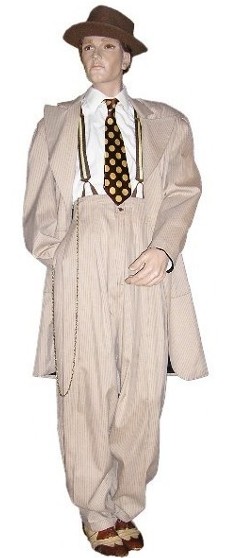 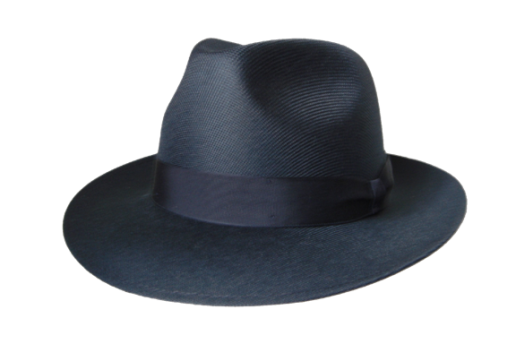 Inventions
Duck Tape

Frisbee

Manhattan Project Started
 
Instant Coffee Introduced

First Computer
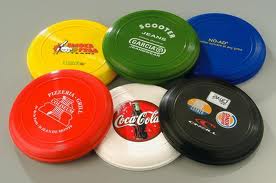 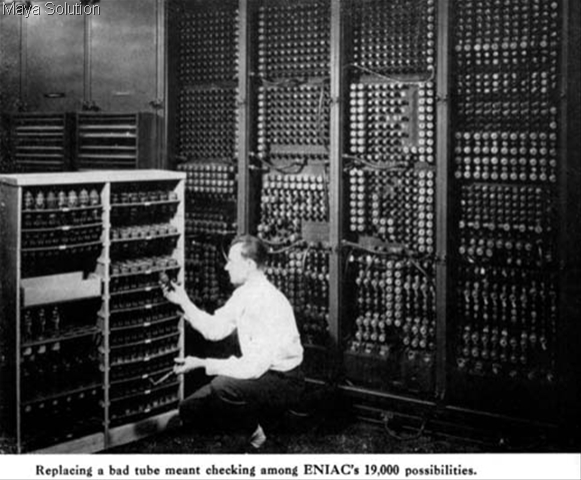 First computer
Medical Discoveries
Penicillin
Known as “wonder
	drug”
Still used in many
	medicines today
Streptomycin
discovered by
	Selman Waksman
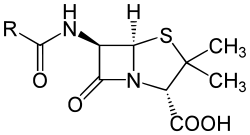 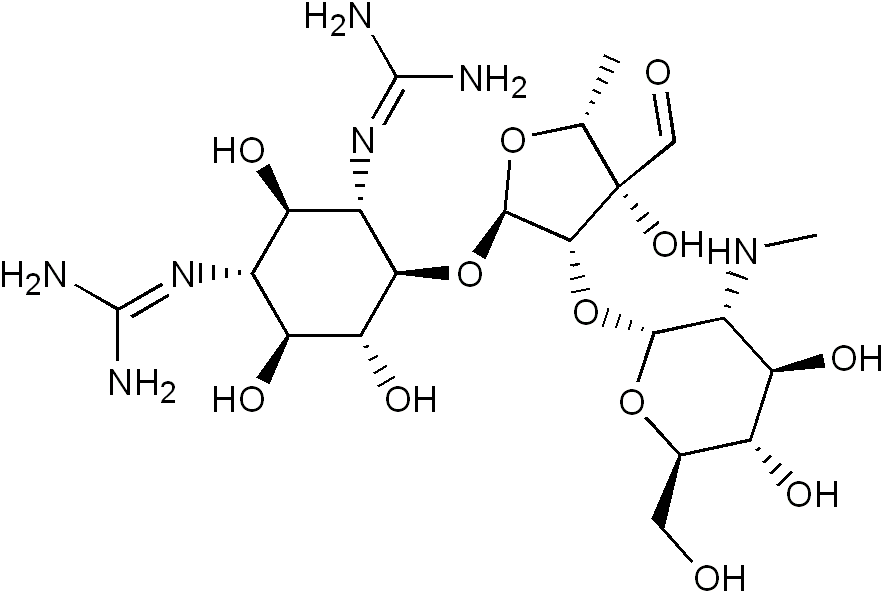 Popular Movies
Road to Morocco,
	 starring Bob Hope, Bing Crosby, and Dorothy Lamour 
Casablanca 
Bambi 
Mrs. Miniver 
Yankee Doodle Dandy 
Holiday Inn
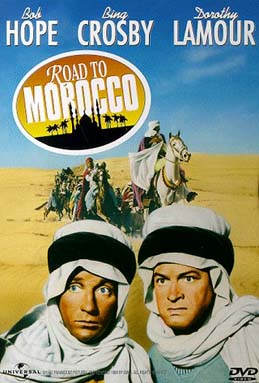 Population
United States Population
	 134,859,553

World Population
	between 2 and 3 billion
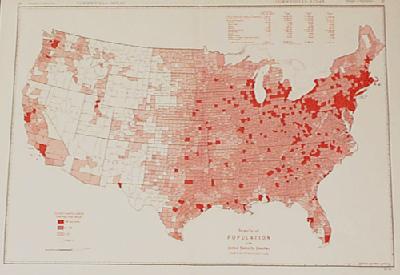 Cost of Living
Average Cost of new house $3,770.00 
Average wages per year $1,880.00 
Cost of a gallon of Gas 15 cents 
Average Cost for house rent $35.00 per month
Bottle Coca Cola 5 cents 
Average Price for a new car $920.00
Propaganda
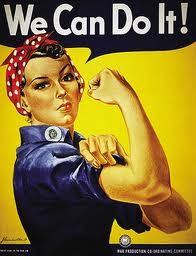 Every male was encouraged to serve his country in WWII. The poster to the left was a typical sign hanging in public places. While the men were at war, women had to take their jobs. The poster above was a very popular indicator which hung in places where women spent most of their time.
Education, Prep. Schools
Usually more expensive then standard 
	public and private school
Ages 14-18
Requires higher knowledge
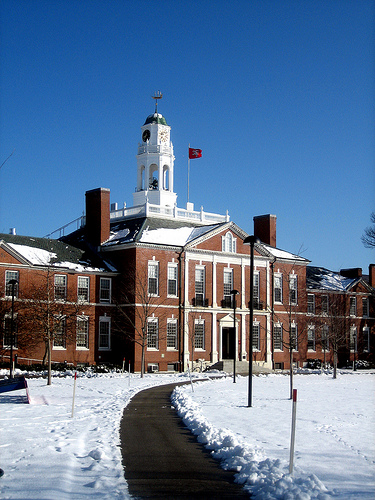 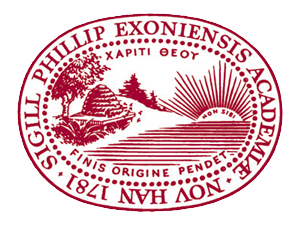 The Draft
All young men wanted to join the military. Some would even lie about their age to get in sooner.
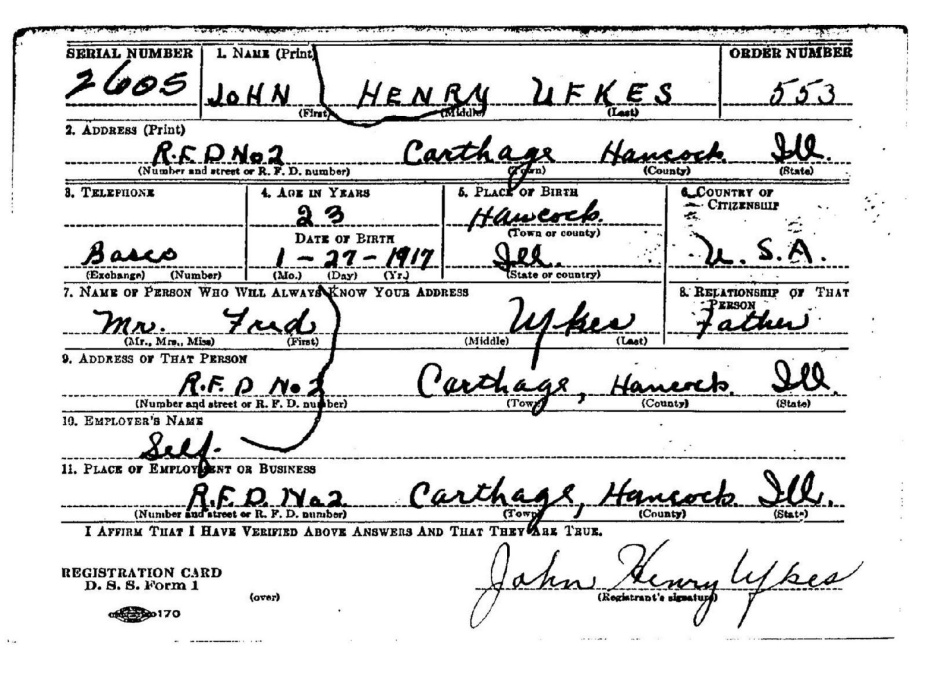 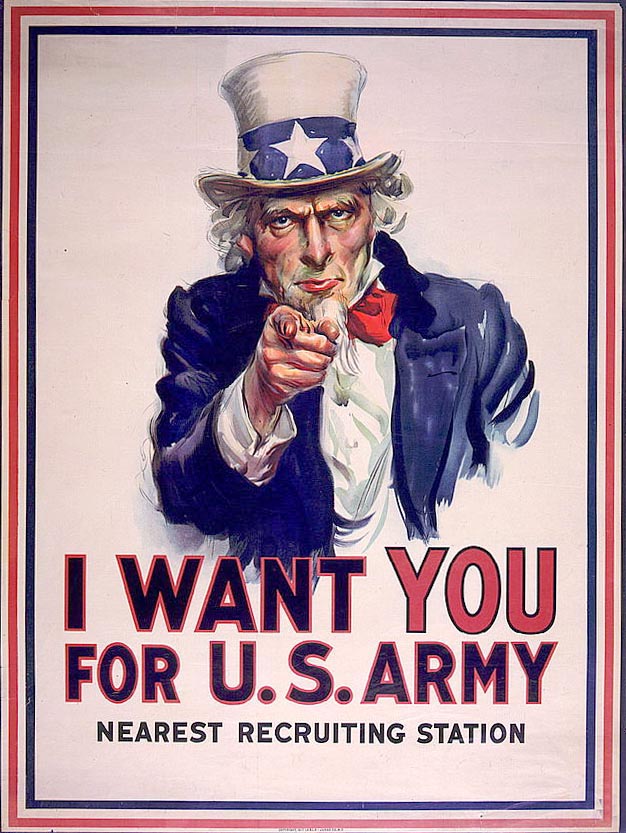 Citations
Slide #1

http://photo.goodreads.com/books/1165517852l/5148.jpg

Slide #2

http://www.internationalposter.com/poster-details.aspx?id=USL15195
http://www.criticalflare.com/wp-content/uploads/2010/06/We_Can_Do_It.jpg
http://artofmanliness.com/2008/10/30/mens-fashion-well-dressed/
http://adolfhitlerinterestingfacts.com/images/adolf_hitler.jpg
“Winston Churchill.” Wikipedia. 2010. Wikimedia Foundation, Inc.. 15 September 2010 <http://en.wikipedia.org/wiki/Winston_Churchill>.
“Franklin D. Roosevelt.” Wikipedia. 2010. Wikimedia Foundation, Inc.. 15 September 2010 <http://en.wikipedia.org/wiki/Franklin_D._Roosevelt>.
“Adolf Hitler.” Wikipedia. 2010. Wikimedia Foundation, Inc.. 14 September 2010 <http://en.wikipedia.org/wiki/Adolf_Hitler>.

Slide #3

"Top Songs of 1942." Music Imprint - Interactive Album and Song Charts. Web. 16 Sept. 2010. <http://www.musicimprint.com/Chart.aspx?id=C000110>.
http://blog.beliefnet.com/gospelsoundcheck/Bing_Crosby_Christmas.jpg

Slide #4

http://bookcoverarchive.com/images/books/The_Stranger.large.jpg
"Most Popular Books Published in 1942." Share Book Recommendations With Your Friends, Join Book Clubs, Answer Trivia. Web. 16 Sept. 2010. <http://www.goodreads.com/book/popular_by_date?year=1942>.
Slide #5

http://martini-recipe.blogspot.com/2010/06/martini-recipes-frank-sinatra-martini.html
http://www.rosemaryclooney.com/4girls4/page4.htm
"WikiAnswers - Who Were Some 1940 Singers." WikiAnswers - The Q&A Wiki. Web. 16 Sept. 2010. <http://wiki.answers.com/Q/Who_were_some_1940_singers>.

Slide #6

“Battle of Iwo Jima.” Wikipedia. 2010. Wikimedia Foundation Inc,, 15 September 2010. <http://en.wikipedia.org/wiki/Battle_of_Iwo_Jima#Raising_the_flag>.
Rosenberg, Jennifer. "World War II Battles." 20th Century History. Web. 16 Sept. 2010. <http://history1900s.about.com/od/worldwarii/a/wwiibattles.htm>.
By. "Attack on Pearl Harbor." Wikipedia, the Free Encyclopedia. Web. 15 Sept. 2010. <http://en.wikipedia.org/wiki/Attack_on_Pearl_Harbor>.
http://maryt.files.wordpress.com/2007/12/pearl-harbor-uss-virginia.jpg

Slide #7

"The 1940's." Kyrene School District - Redirect. Web. 15 Sept. 2010. <http://www.kyrene.org/schools/brisas/sunda/decade/1940.htm>.
http://www.kyrene.org/schools/brisas/sunda/decade/1940.htm
http://www.rollerderbyfoundation.org/sitebuildercontent/sitebuilderpictures/GammonOConnell.jpg

Slide #8

"The 1940's." Kyrene School District - Redirect. Web. 16 Sept. 2010. <http://www.kyrene.org/schools/brisas/sunda/decade/1940.htm>.
http://www.inewscatcher.com/timages/72cef30d0c7a4f72598492ea93499e0e.jpg

Slide #9

"Mens Fashion in the 1940's - LoveToKnow Men's Fashion." Men's Fashion | Male Clothing | Big and Tall. Web. 16 Sept. 2010. <http://mens-fashion.lovetoknow.com/Mens_Fashion_in_the_1940's>.
http://www.hatcentre.co.uk/images/WebDralonWideBlack.png
http://arniesvintagecostumers.com/1930s1940smens/1930s1940sm09.jpg

Slide #10

"Industrial Revolution Inventions Timeline – 1712-1942 | American Pride & United States History for American Youth." America & Patriotism – American Patriotic Stories, Videos, Images & Icons | American Pride & United States History for American Youth. Web. 15 Sept. 2010. <http://storiesofusa.com/industrial-revolution-inventions-timeline-1712-1942/>.
http://www.golfequipment365.com/uploaded_images/frisbee-golf-equipment-705704.jpg
http://www.yorkblog.com/flipside/computer.jpg

Slide #11

http://en.wikipedia.org/wiki/Penicillin
"Timeline." Duke University Libraries - Home. Web. 16 Sept. 2010. <http://library.duke.edu/digitalcollections/mma/timeline.html>.
http://en.academic.ru/pictures/enwiki/83/Streptomycin_structure.png

Slide #12

"1942 including Popular Culture, Prices, Events, Technology and Inventions." Where People, History and Memories Join Together from The People History Site. Web. 16 Sept. 2010. <http://www.thepeoplehistory.com/1942.html>.
http://api.ning.com/files/UoeFoayJL1N561OYaWsoy3E*KAOtwoDfz8HPPGYAQR4zK*sSE-mqiYu4D3DM6LlvJMqcseJgpyPHFSt6i4Vs-yG1MFGW8FHD/BobHopeRoadtoMorocco.jpeg

Slide #13

"World Population Milestones — Infoplease.com." Infoplease: Encyclopedia, Almanac, Atlas, Biographies, Dictionary, Thesaurus. Free Online Reference, Research & Homework Help. — Infoplease.com. Web. 16 Sept. 2010. <http://www.infoplease.com/ipa/A0883352.html>.
"Information Please: 1942." Infoplease: Encyclopedia, Almanac, Atlas, Biographies, Dictionary, Thesaurus. Free Online Reference, Research & Homework Help. — Infoplease.com. Web. 16 Sept. 2010. <http://www.infoplease.com/year/1942.html#axzz0zfAO96GT>.
http://www.printsoldandrare.com/usa/013us.jpg
Slide #14

"1942 including Popular Culture, Prices, Events, Technology and Inventions." Where People, History and Memories Join Together from The People History Site. Web. 16 Sept. 2010. <http://www.thepeoplehistory.com/1942.html>.

Slide #15

http://www.youthedesigner.com/wp-content/uploads/2008/05/wwii-propaganda-postersusa1a.jpg
http://www.internationalposter.com/pimages/USL15195.jpg

Slide #16

http://blog.steffanantonas.com/wp-content/uploads/2009/05/exeter.jpg
http://upload.wikimedia.org/wikipedia/en/d/d7/Phillips_Exeter_Academy_Seal.png

Slide #17

http://www.rootdig.com/uploaded_images/draft_registration_john_ufkes_born_1917-781009.JPG
http://www.sonofthesouth.net/uncle-sam/images/uncle-sam.jpg